北陸鉄道バス：広告媒体 （2023年6月版）
広 告 部
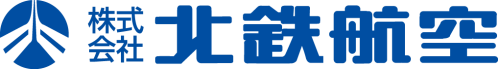 バスドア横額面
バス車内中央、乗車口付近の単独1枚枠でアピール度が高い広告
■広告掲出料金（消費税込み）
※ポスター製作費が別途必要ですが、ご納品の場合は不要です。
※取付・取外し合わせて作業料（440円／枚）が別途必要です。
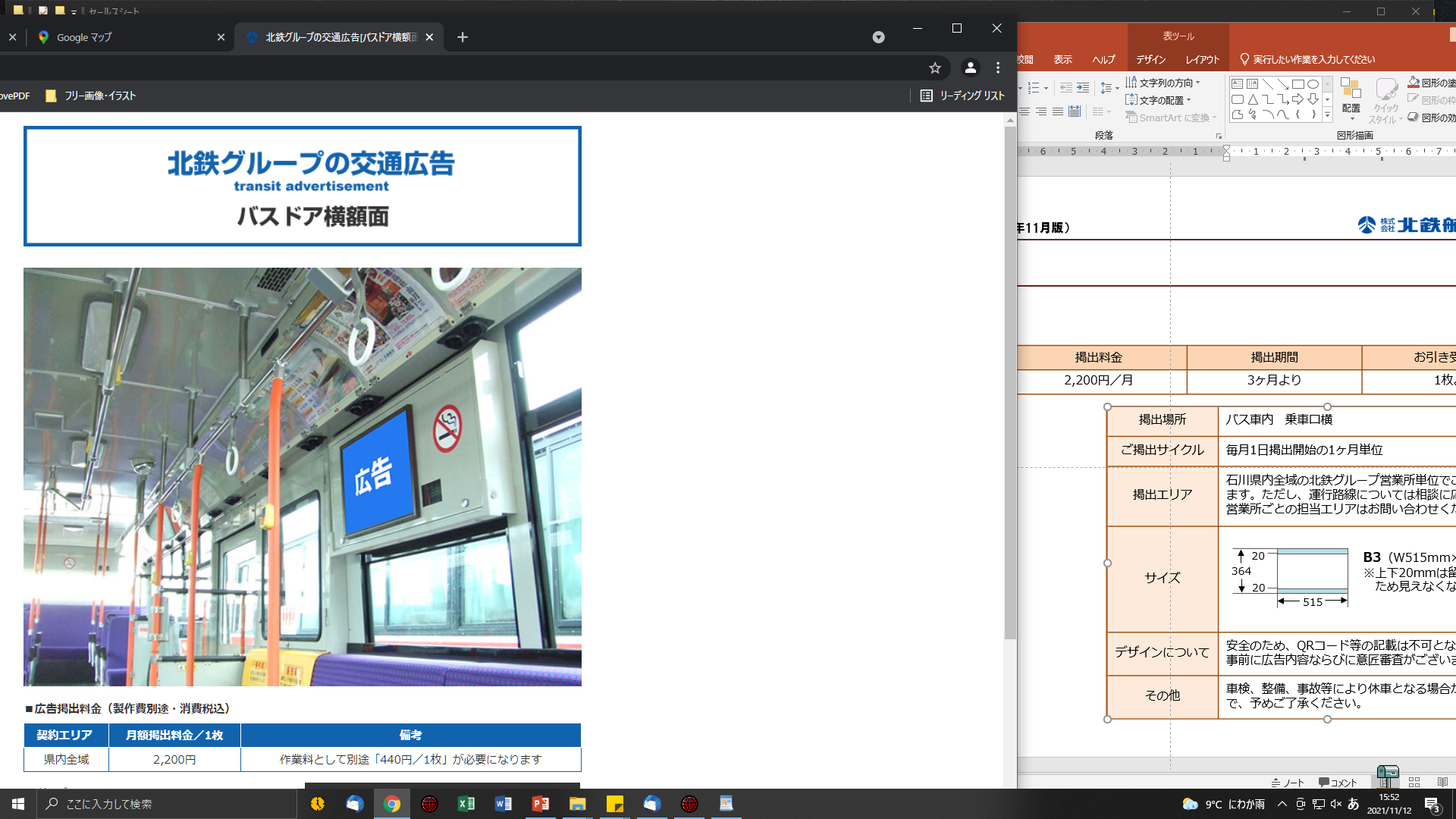 B3（W515ｍｍ×Ｈ364ｍｍ）
※推奨紙厚はコート135Kgです。
広告
364
515
※点検、整備、修理等により休車となる場合がございますので、予めご了承ください。